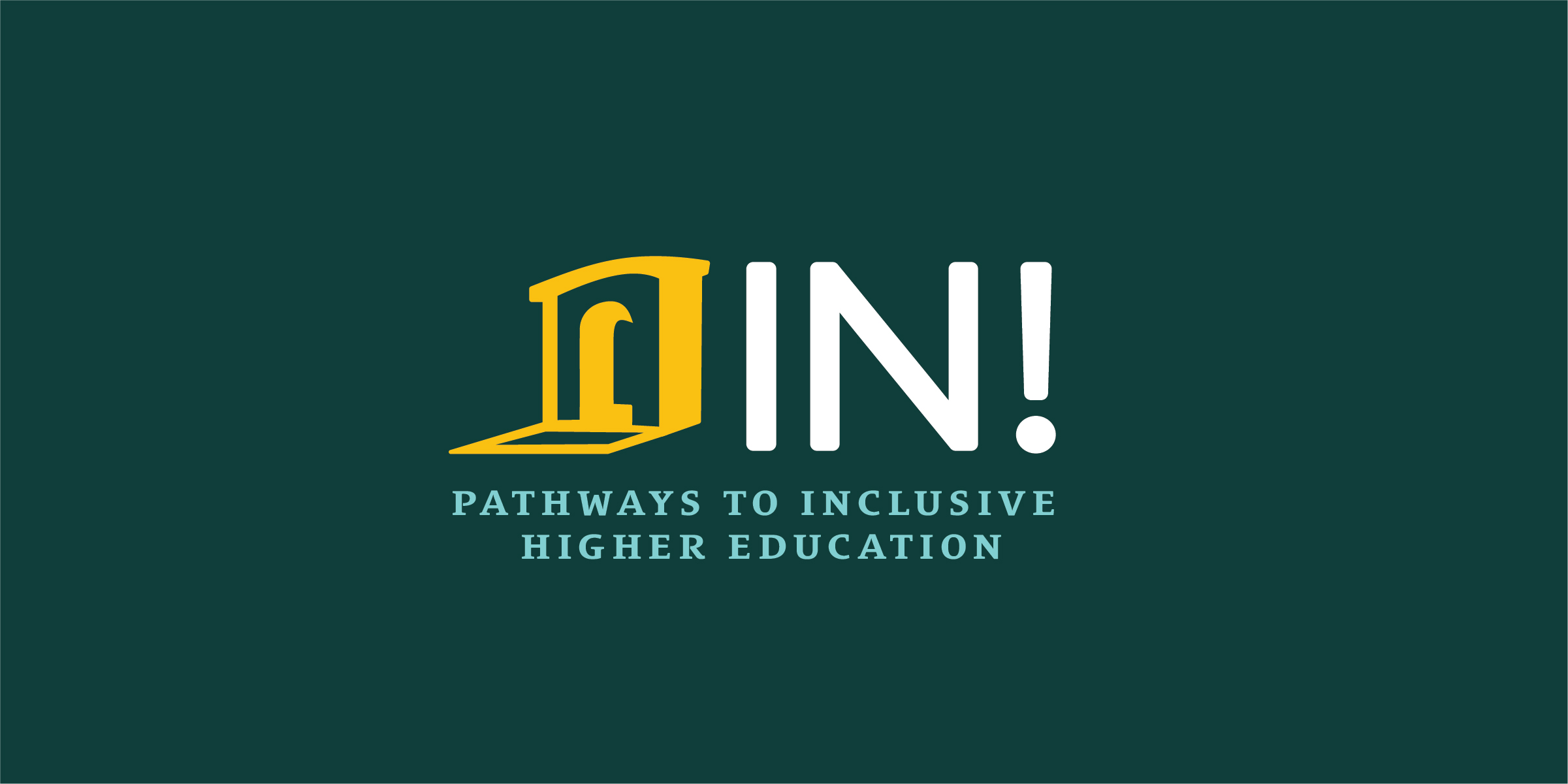 Section 5: You Are Not Alone – 
Resources and Partnerships for College & Transition Planning
Section Five Objectives
Name 4 community resources adults with disabilities can utilize to support life after high school. 

For each resource:
State the first step a family needs to take to connect with the resource
Identify the age at which a family can connect to the resource
Describe how it is relevant to college
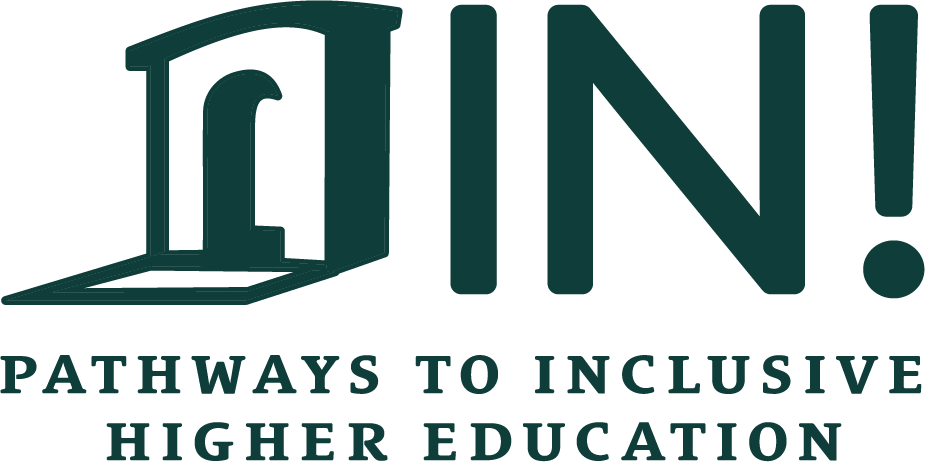 See the supplemental resources page for links!
Resources
Benefits Counseling
Division of Vocational Rehabilitation (DVR)
Community Centered Boards (CCBs)
ABLE Accounts 
Guardianship
Healthcare and insurance
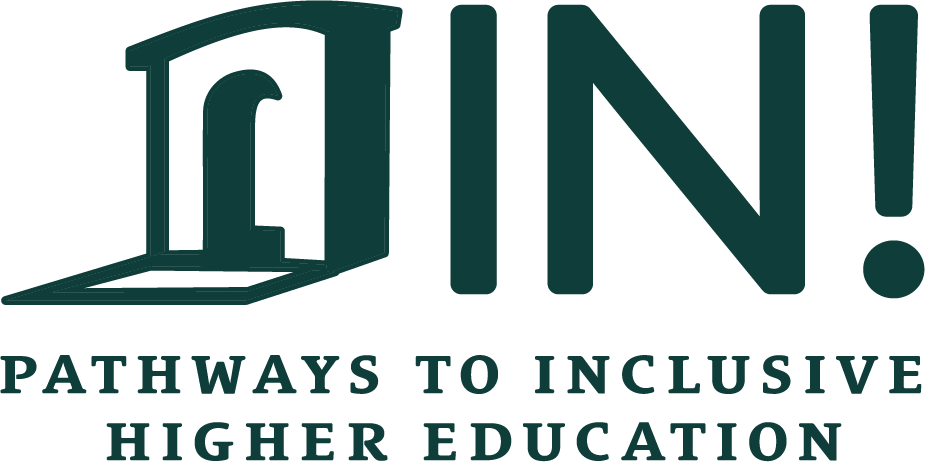 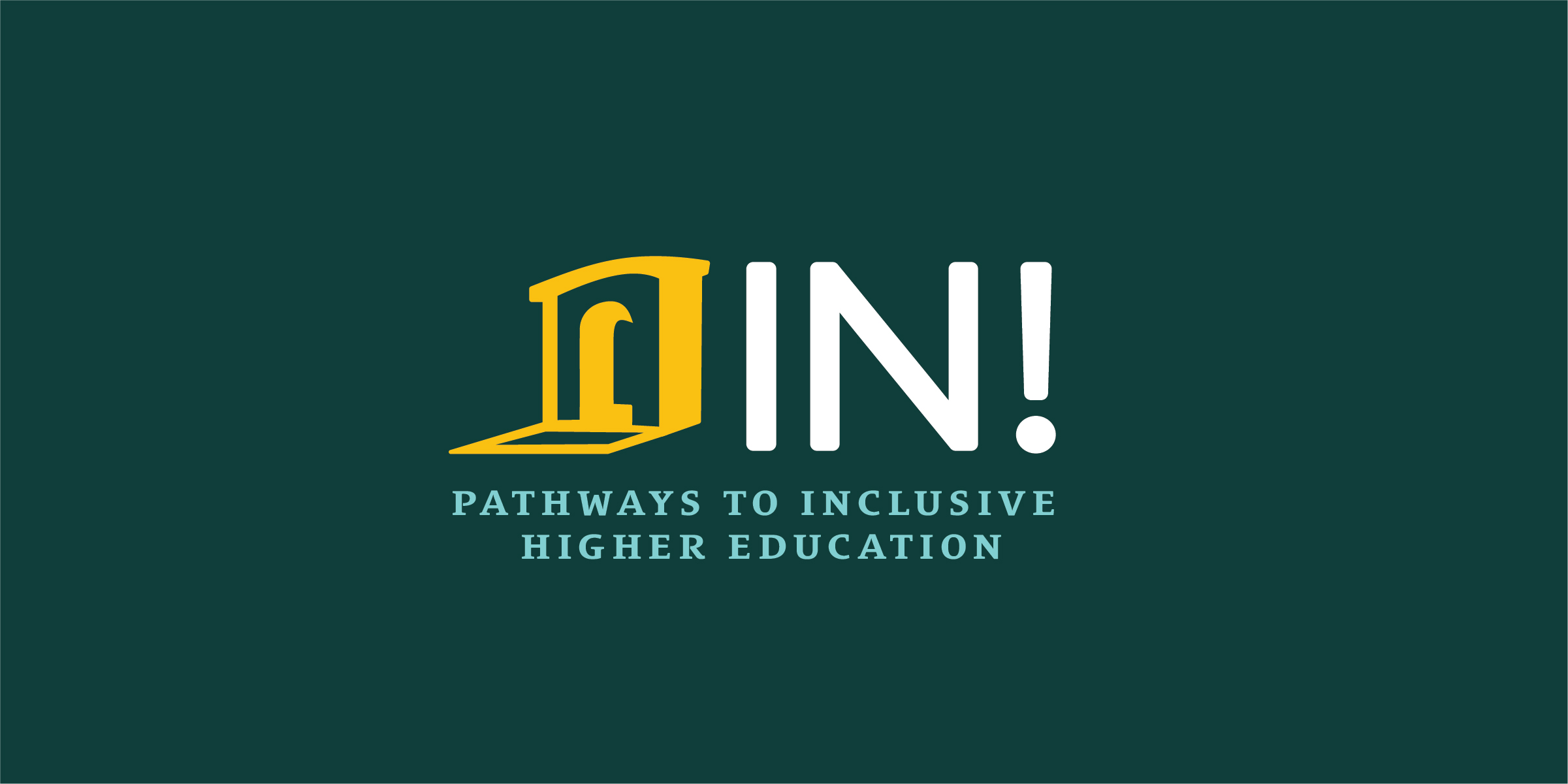 Benefits Counseling
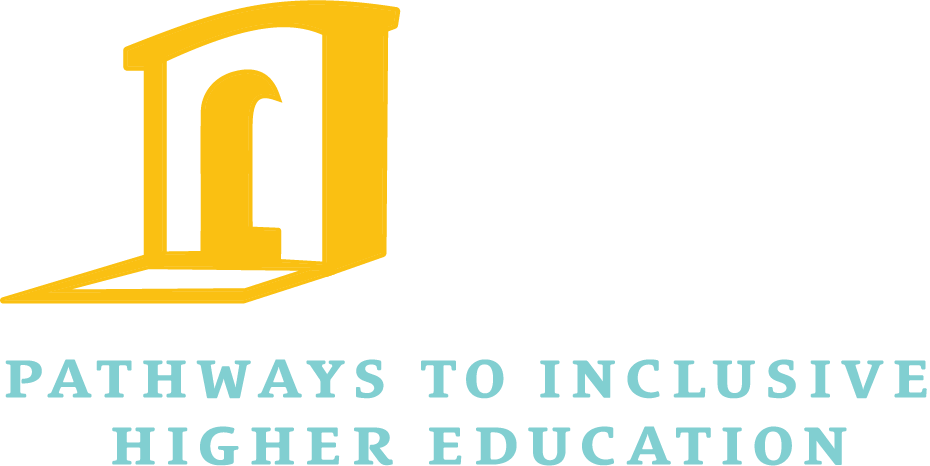 Benefits Counseling: What
Benefits: Government funded programs that are provided to people based on a characteristic such as disability or financial need
Supplemental Security Income (SSI)
Supplemental Nutrition Assistance Program (SNAP)
Housing Assistance
Medicaid, Medicare
And more
Benefits Counseling: Helps individuals with disabilities and their families understand how employment and other life decisions will impact their benefits
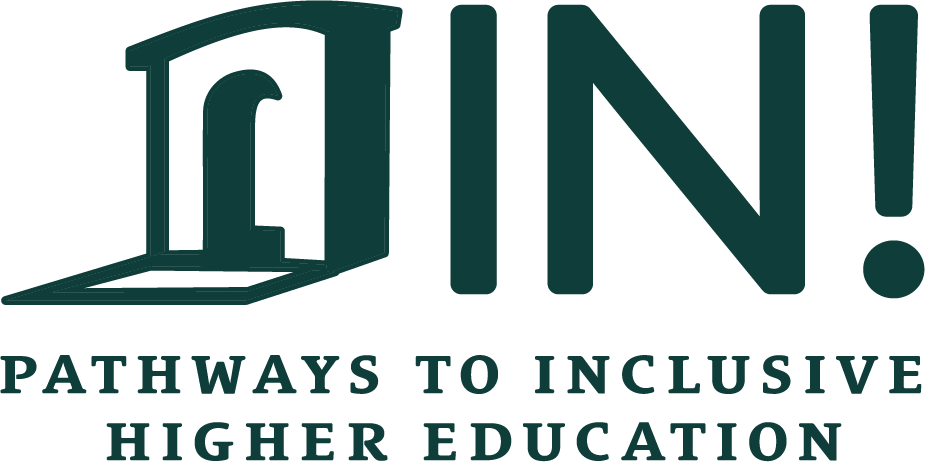 Benefits Counseling: Who
Individuals with disabilities and their families

Receive SSI, SSDI, or are connected to the Division of Vocational Rehabilitation
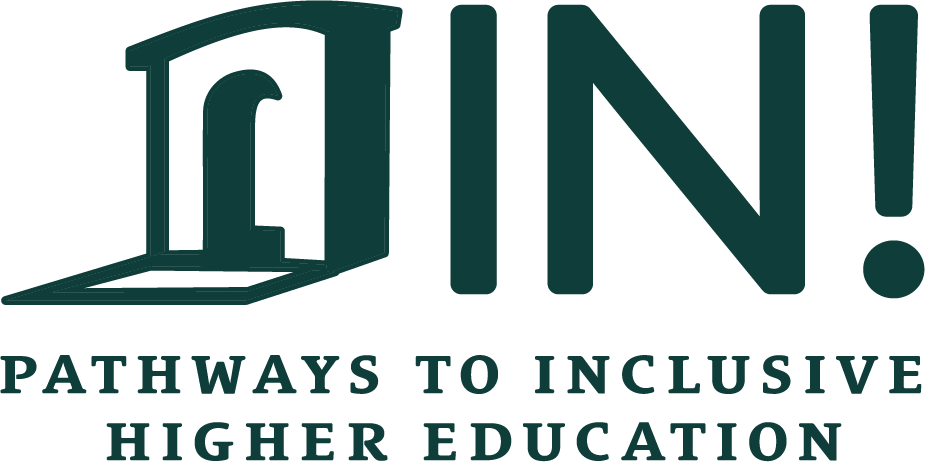 Benefits Counseling: When
Starting at age 14 

Recommended for anyone transition age (14-24 years old) 

Anytime you are considering a major life choice 
College, work, marriage, etc.
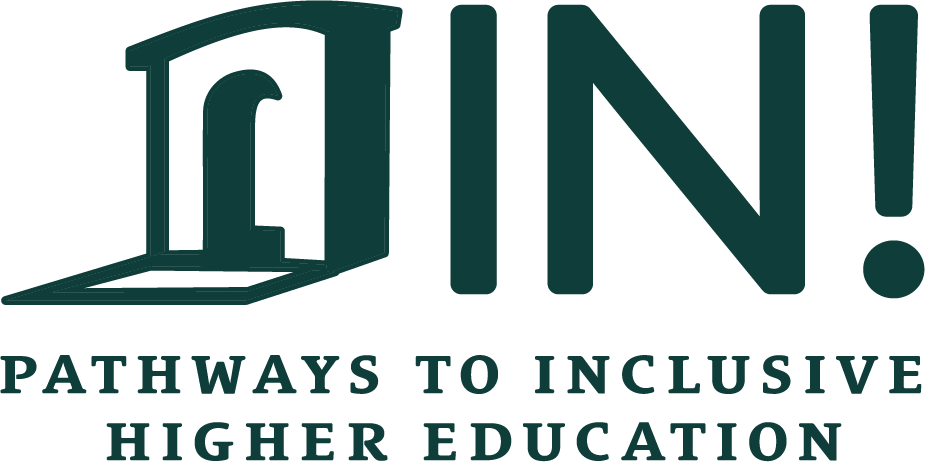 Benefits Counseling: Why
Myth: Starting to work will result in automatic loss of benefits
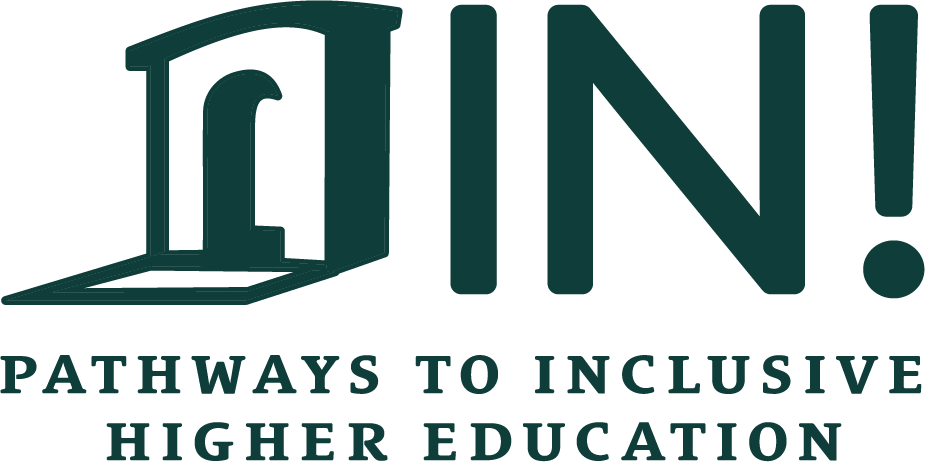 Benefits Counseling: Why
Understand 
the benefits you are receiving
how earned income impacts your benefits
reporting requirements for benefits 
how to save money for self-sufficiency
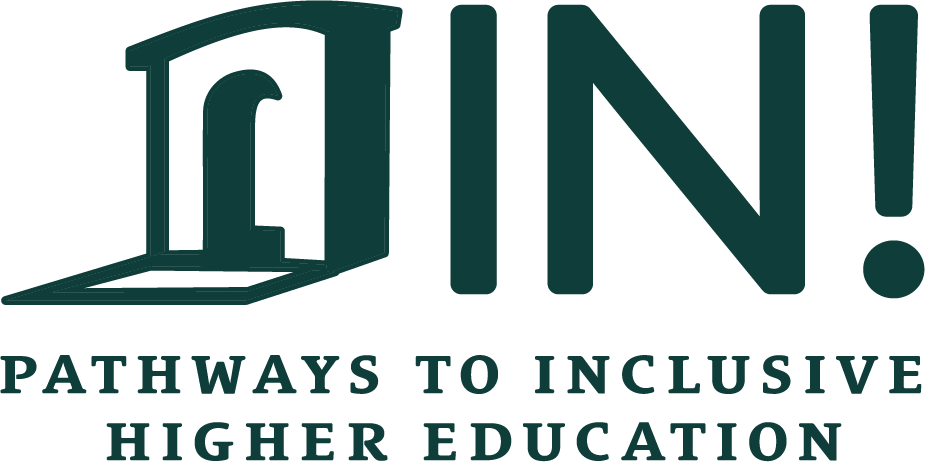 Benefits Counseling: Where
Across the state 

List of counselors linked in the video resources
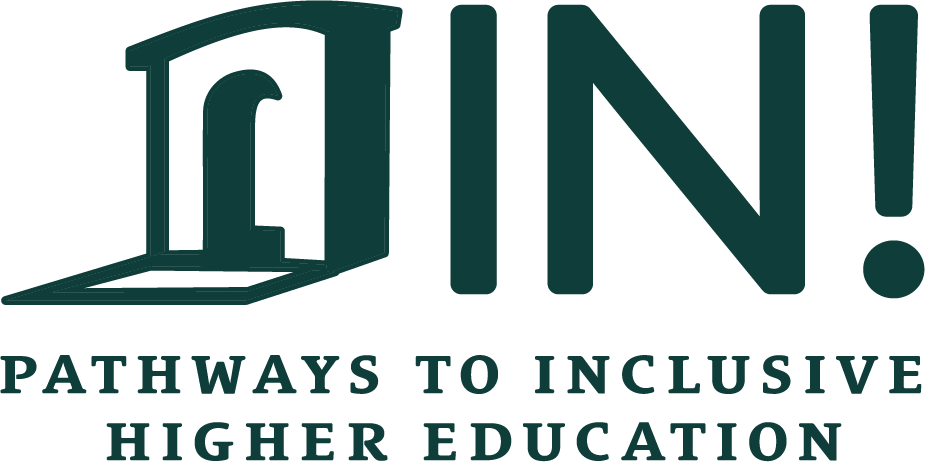 Benefits Counseling & College
How will going to college and getting a job impact my benefits? Will I lose SSI or health insurance? 

Get individualized answers to your questions and fears!
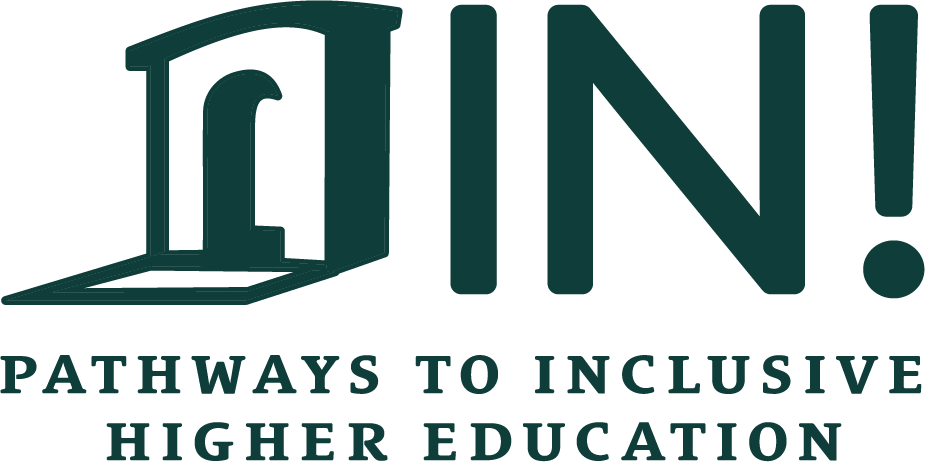 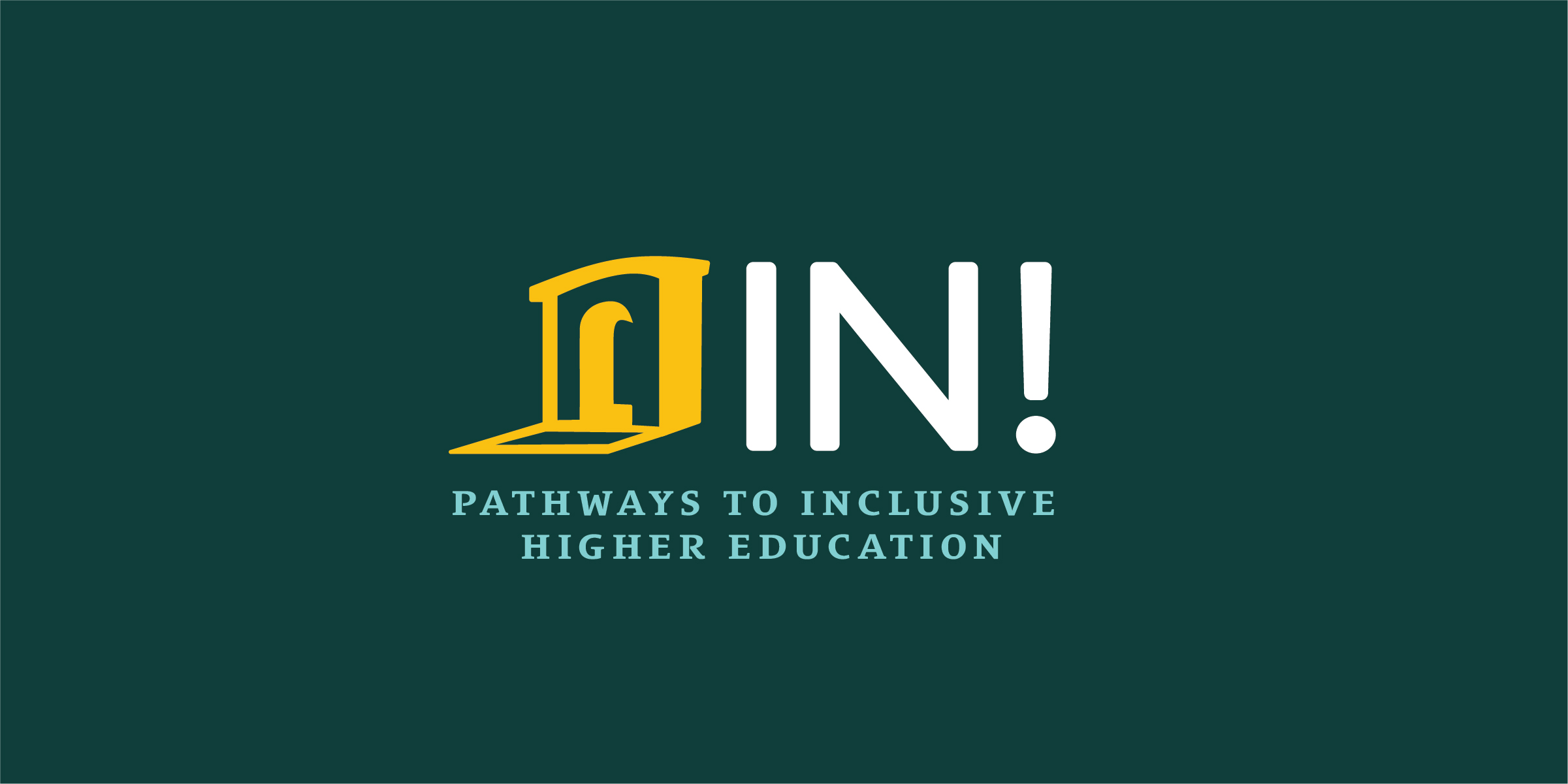 Division of Vocational Rehabilitation
(DVR)
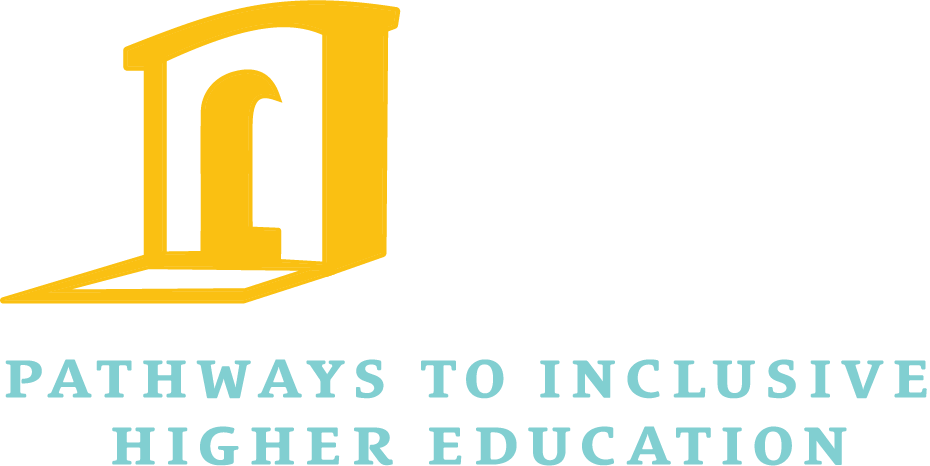 DVR: What
Helps people with disabilities prepare for, obtain, advance in, and maintain employment
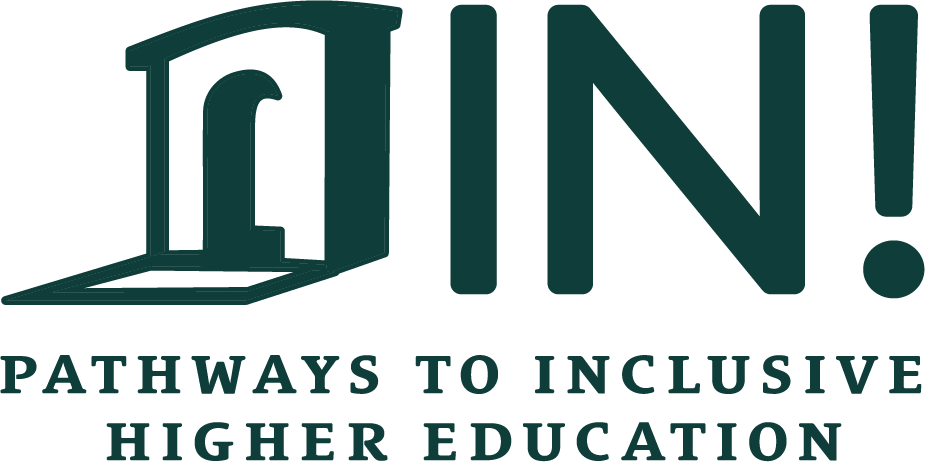 DVR: Who
Wide range of disabilities 

Transition aged youth and adults
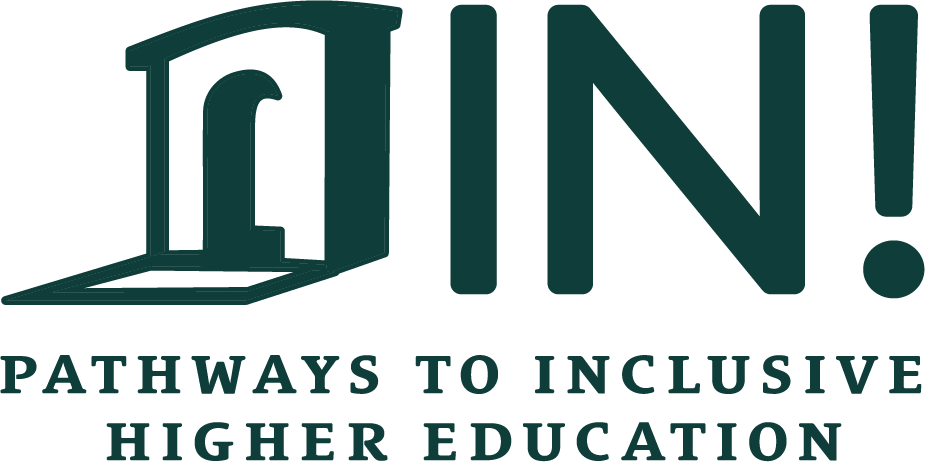 DVR: How to apply
Fill out an application
Schedule an initial appointment
DVR makes an eligibility determination
Meet with your case counselor and make a plan
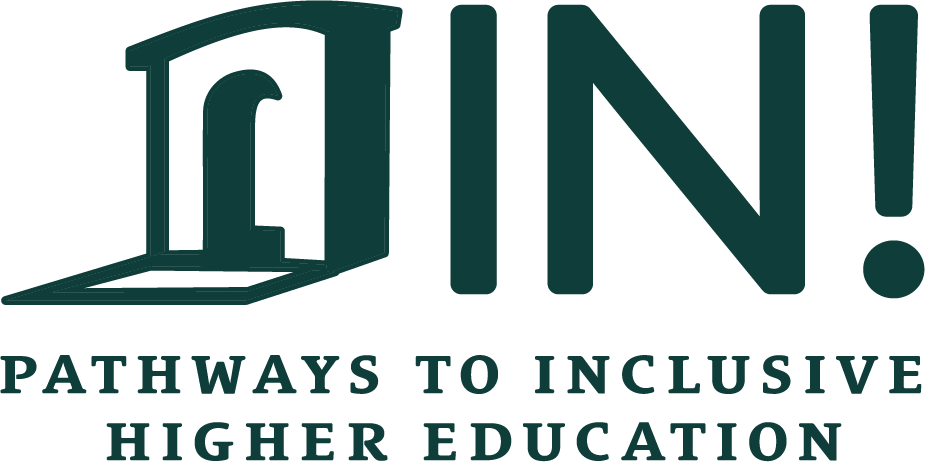 DVR: When
Around age 16

At least 9 months before you plan to start college
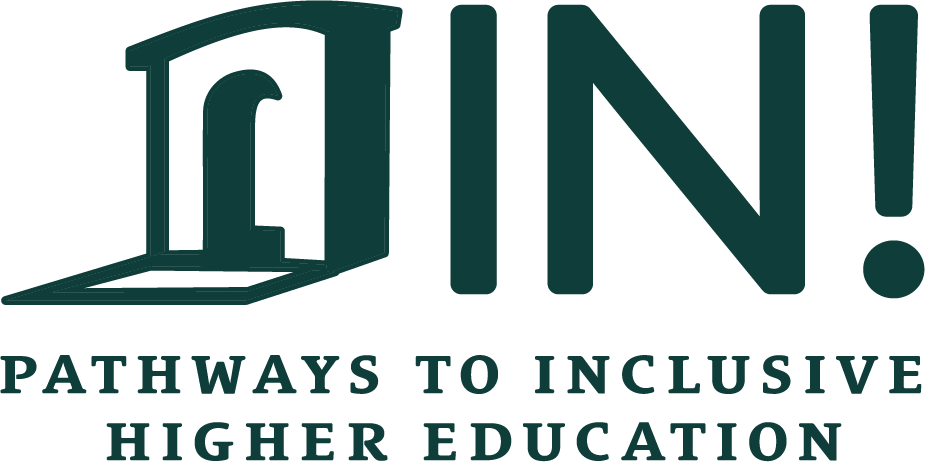 DVR: Why
All things job related! 

Continuation of services after high school
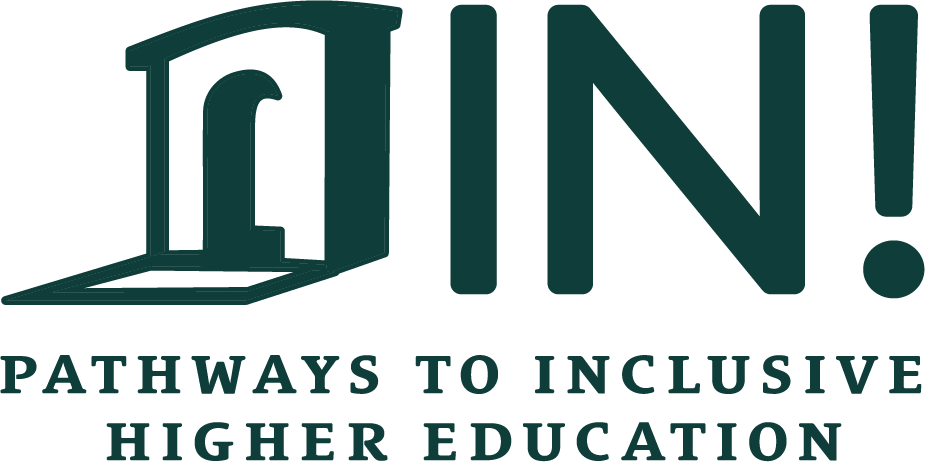 DVR & College
Possible financial support

Inclusive higher education offices will encourage students to connect to DVR
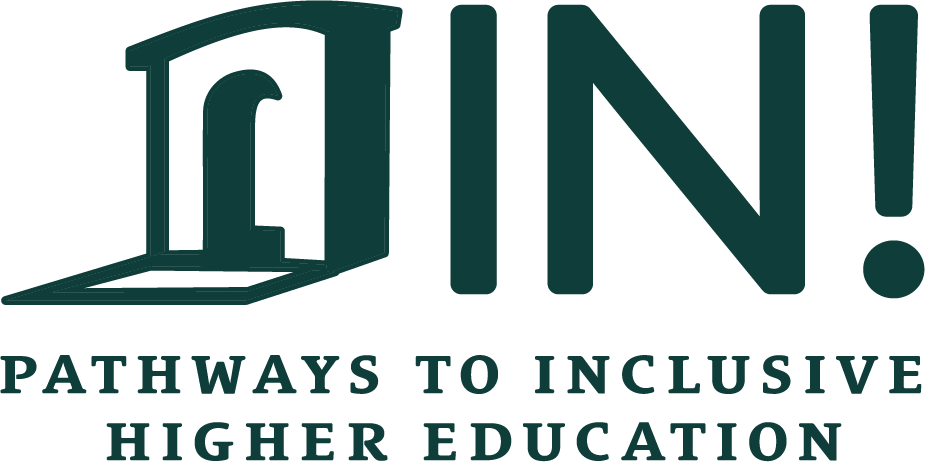 DVR Key Take Aways
Key resource for all things work related

Start the application process early 

Counselors can help you figure out what services are best for you 

Get started at dvr.colorado.gov
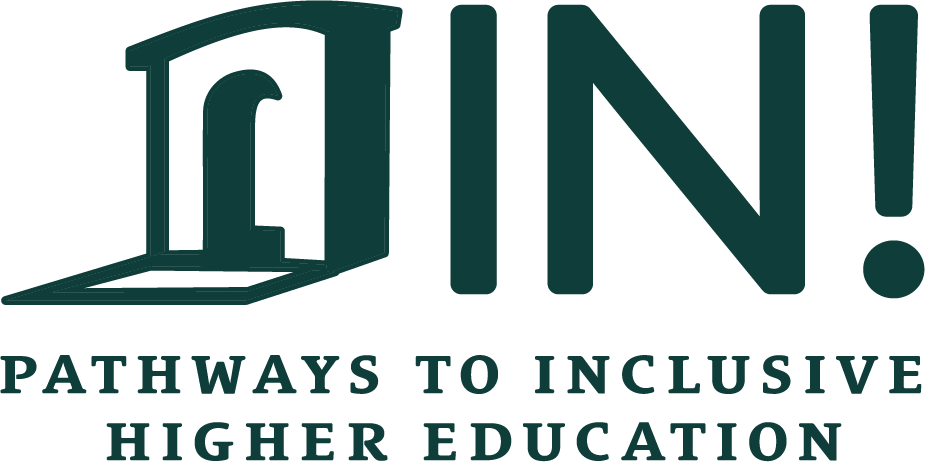 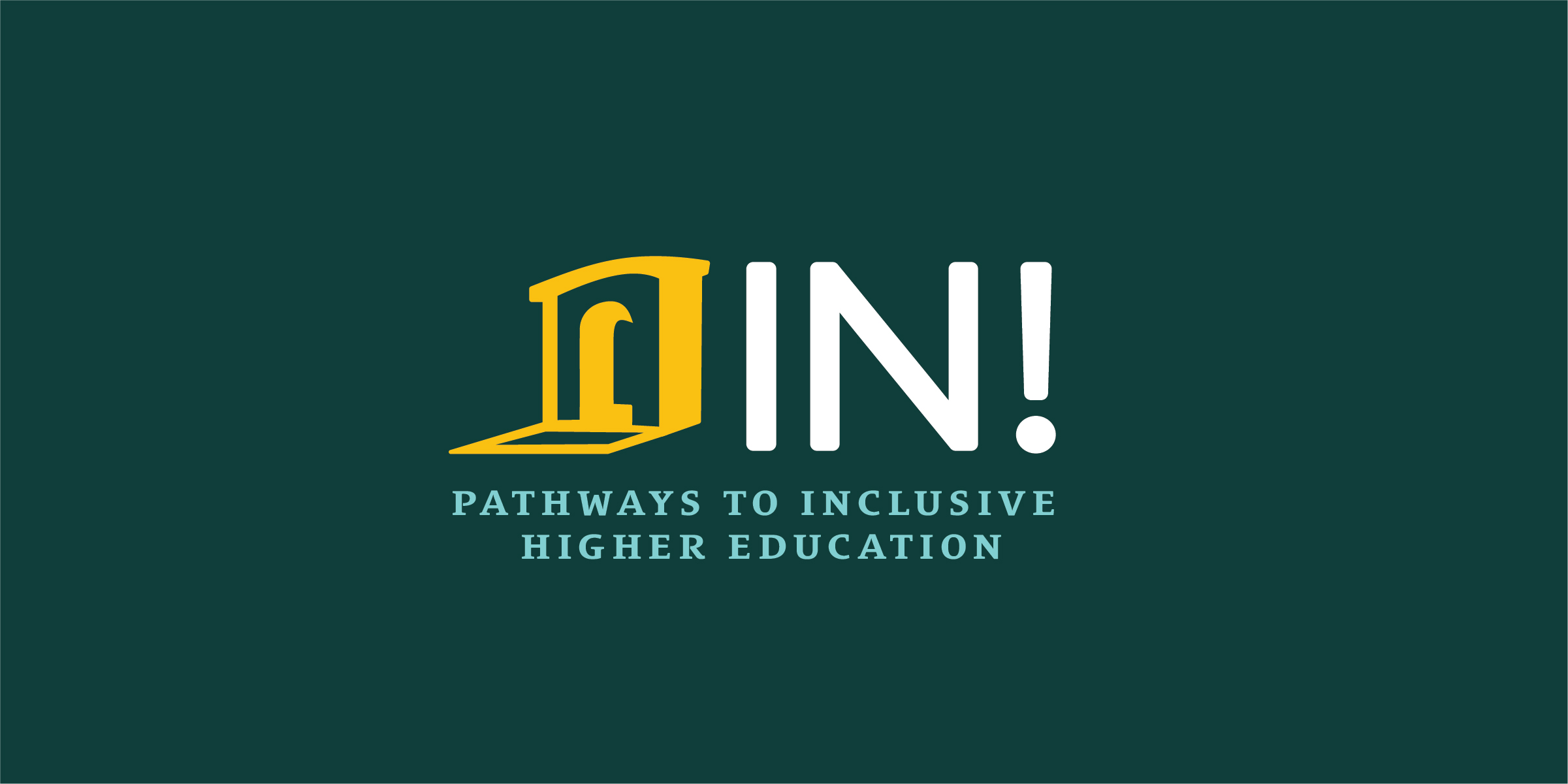 Community Centered Boards (CCBs)
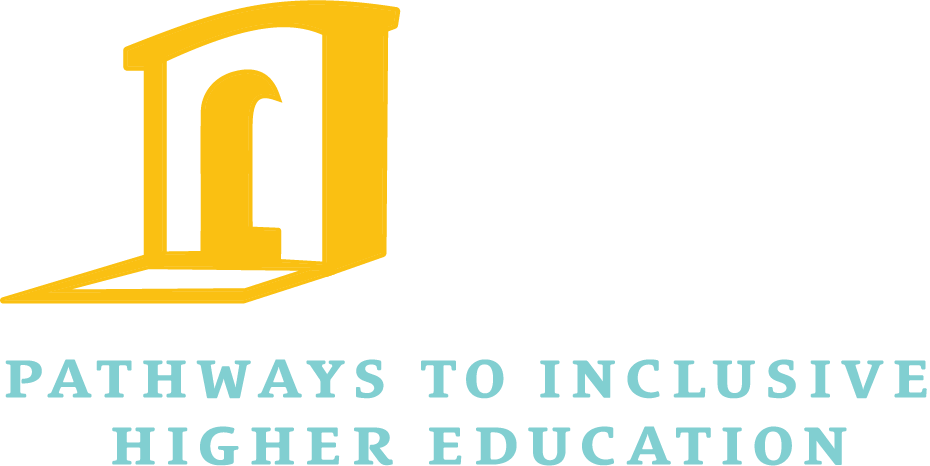 CCB: What
CCBs are responsible for community services for children with developmental delays and adults with developmental disabilities. A case manager works with you to support you in accessing services and supports to meet your needs

Wide range of services to support qualify of life, community engagement, and independence. 

Way to get connected to Medicaid waivers
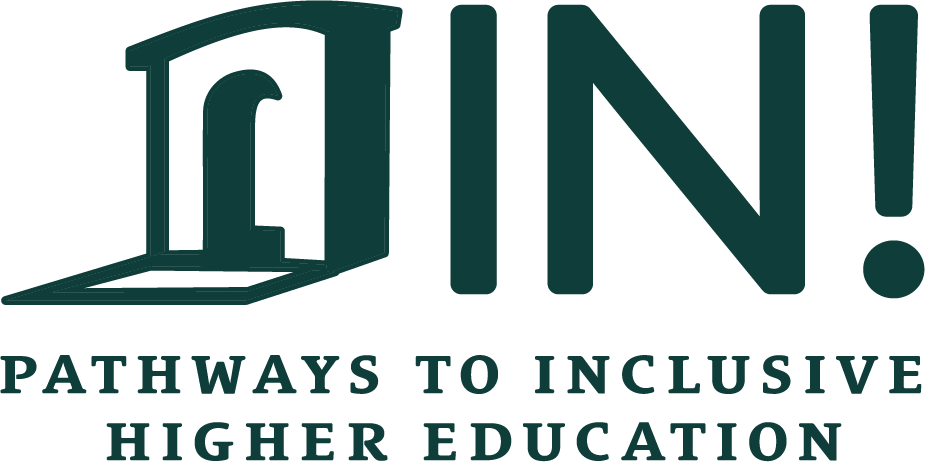 CCB: When
Myth: If I stopped services with my CCB a long time ago, I can’t reapply.
Early intervention (0-3 years)

Children’s services (3-18)

Adult services (generally 18+)
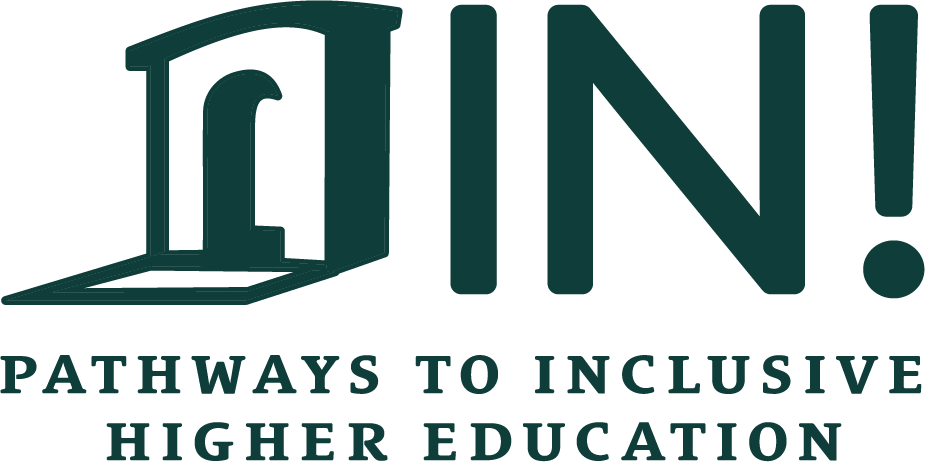 CCB: When
Early intervention (0-3 years)

Children’s services (3-18)

Adult services (generally 18+)

You can reenroll for services

Try to start the application process about a year before college
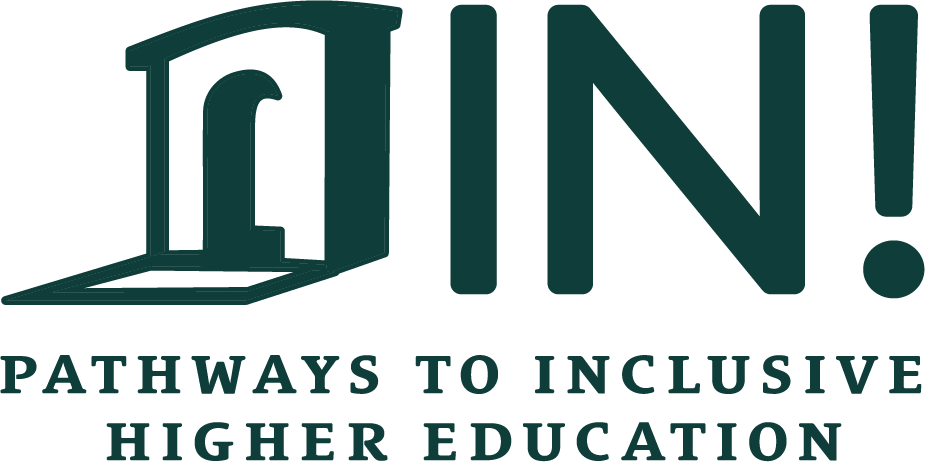 CCB: Where
Throughout Colorado, assigned by county 

Find yours in the additional resources for this video
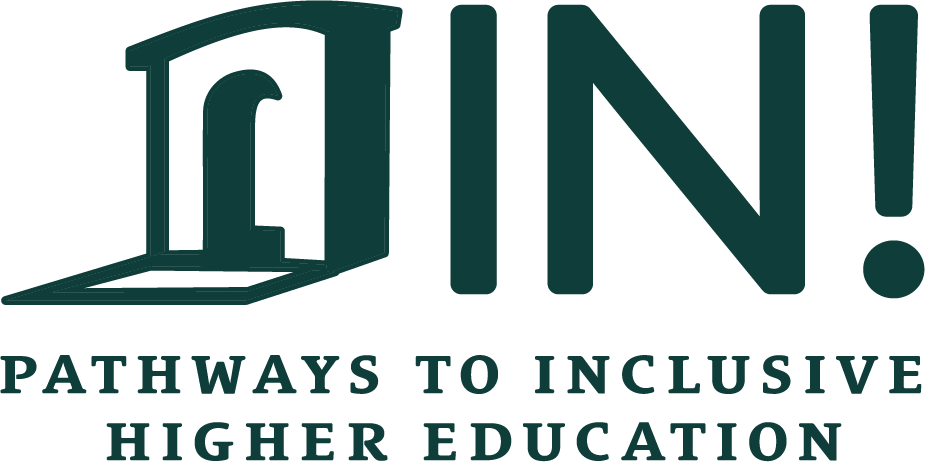 CCB: Who and How
Varies by age 

Visit your local CCB website to
View their eligibility page 
Start the application process
Reach out to an intake staff member
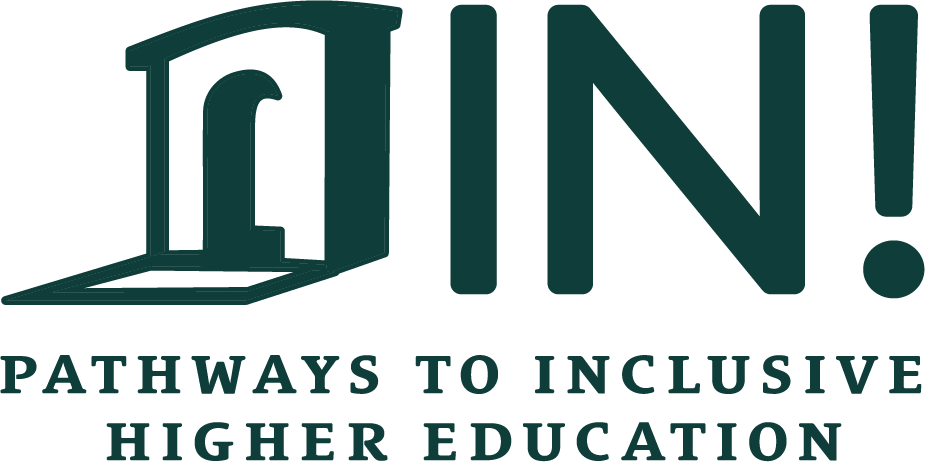 CCB: Why
Get help meeting your unmet needs – there’s a lot of creativity in what services are available
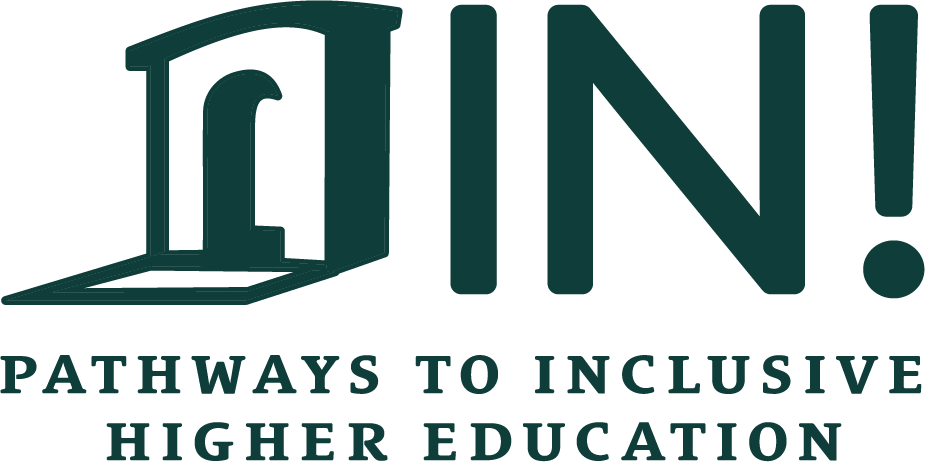 CCBs & College
Support meeting goals for independence
Grocery shopping
Personal hygiene
Public transportation
Many others!
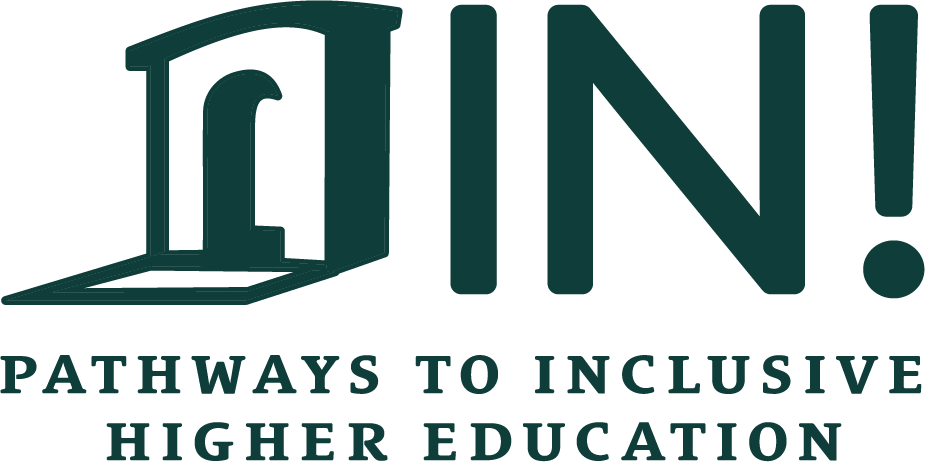 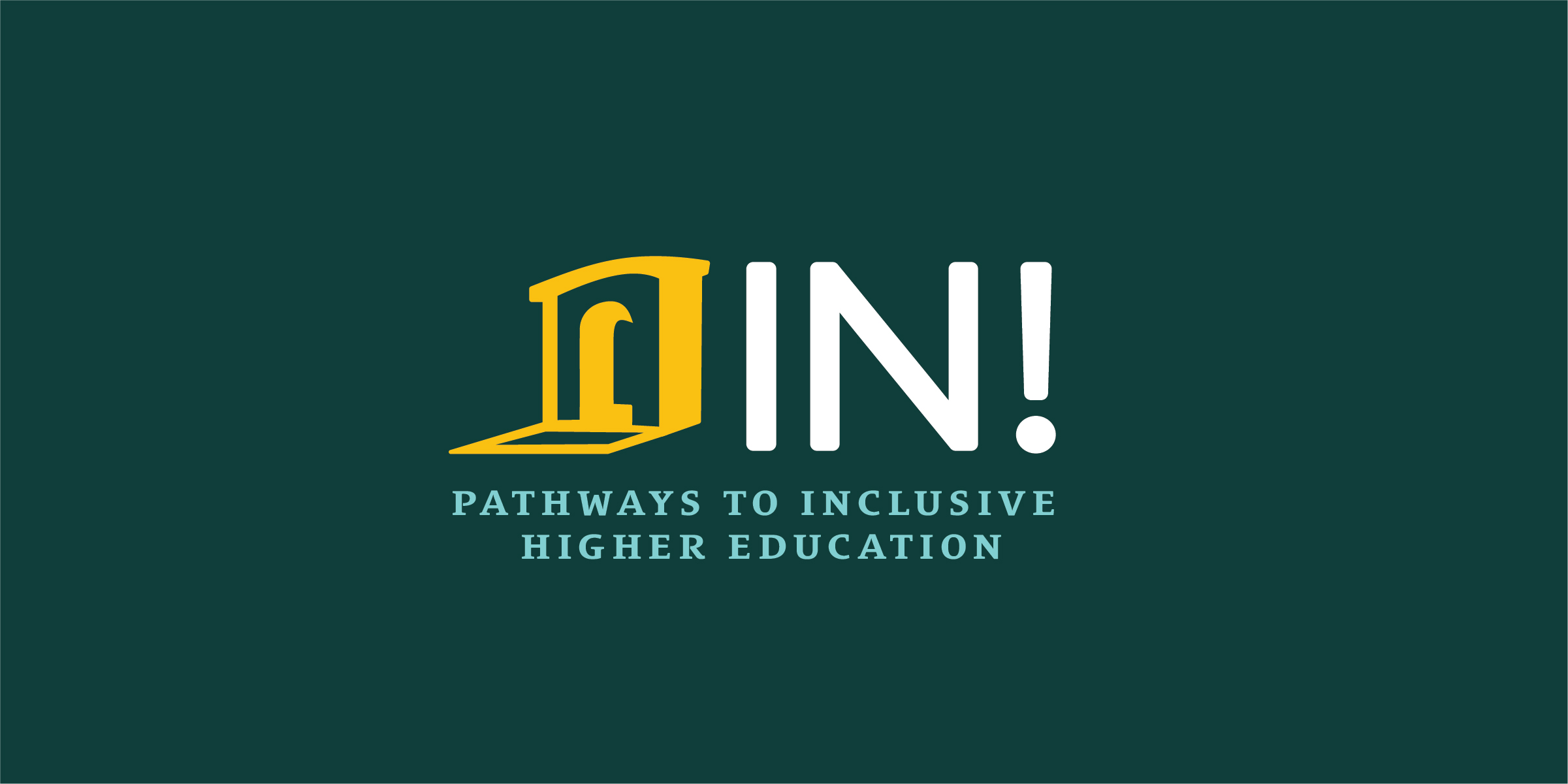 ABLE Accounts
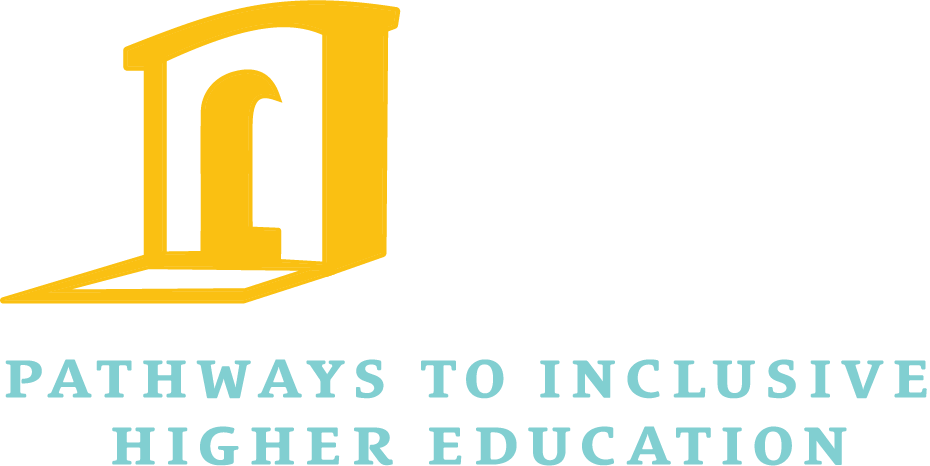 ABLE: What
Savings and checking accounts for individuals with disabilities and their families 

Allows you to save while preserving access to SSI and Medicaid 

Can be used to pay for any disability related expense
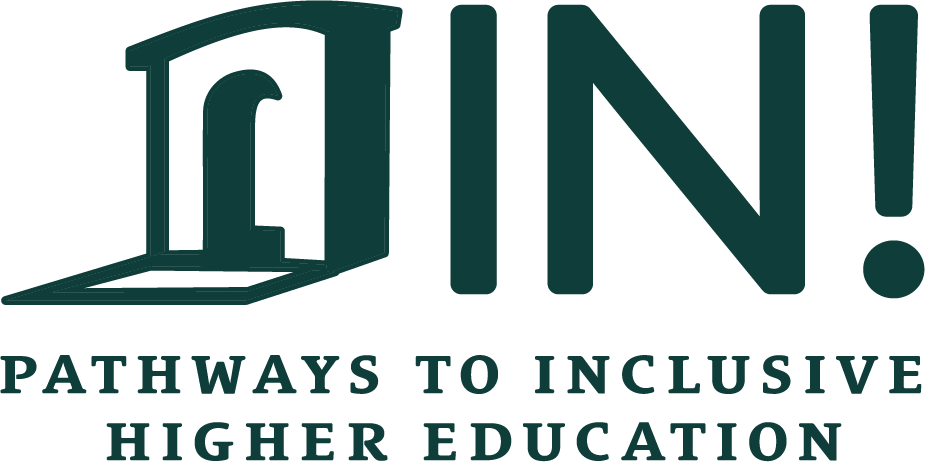 ABLE: Who and When
You’re entitled to SSI or SSDI because of your disability

Your disability was present before age 26
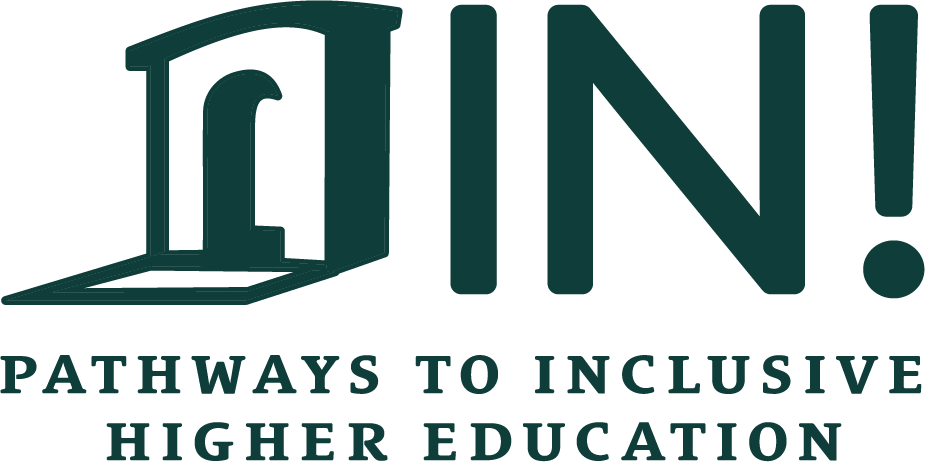 ABLE: How to apply
Quick online application 

https://www.coloradoable.org/
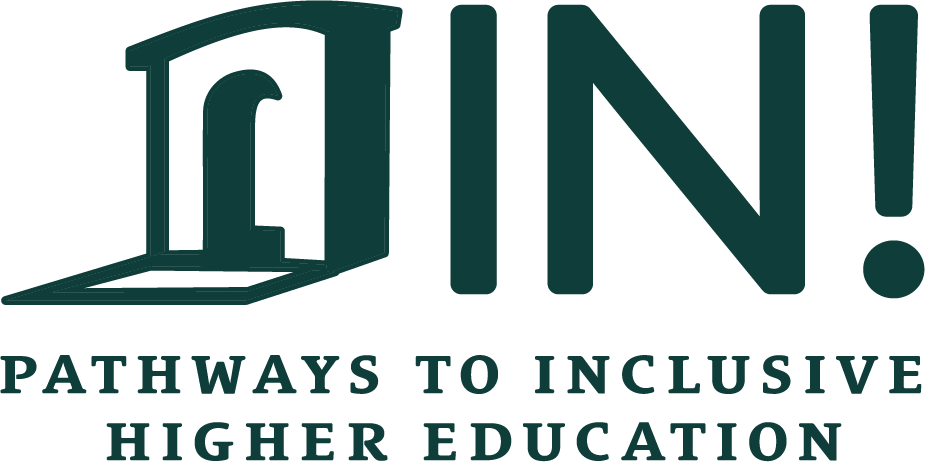 ABLE: Why
Increased financial independence
Myth: If I have my own bank account, I will lose my benefits.
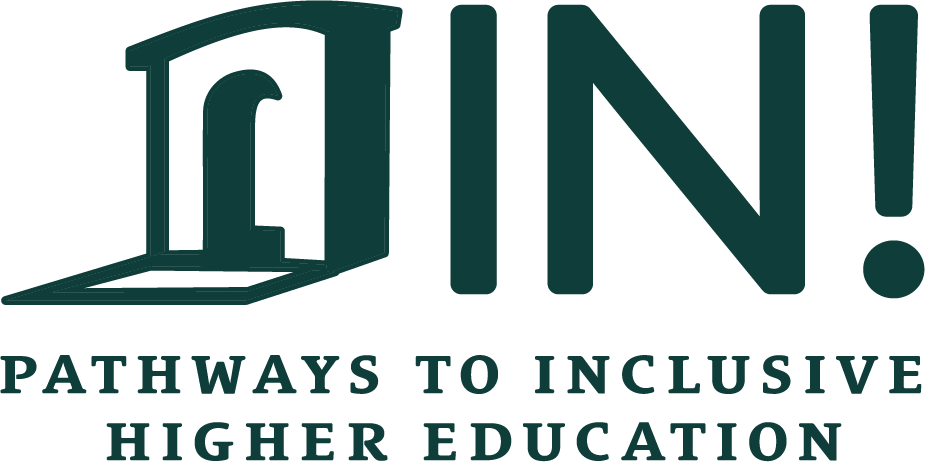 ABLE: Why
Increased financial independence 

Have your own bank account

Ability to pay for your own expenses
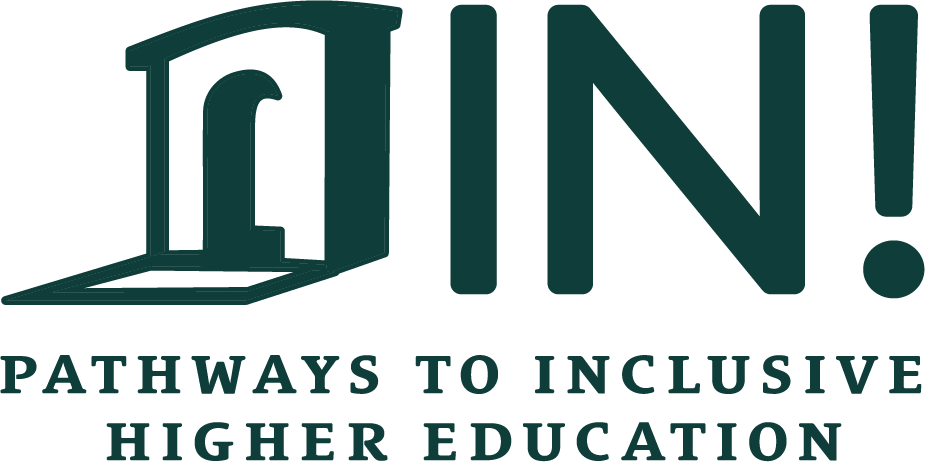 ABLE Accounts & College
Alternative to a traditional college savings account 

Any disability related expense, including college, but not restricted soley to college
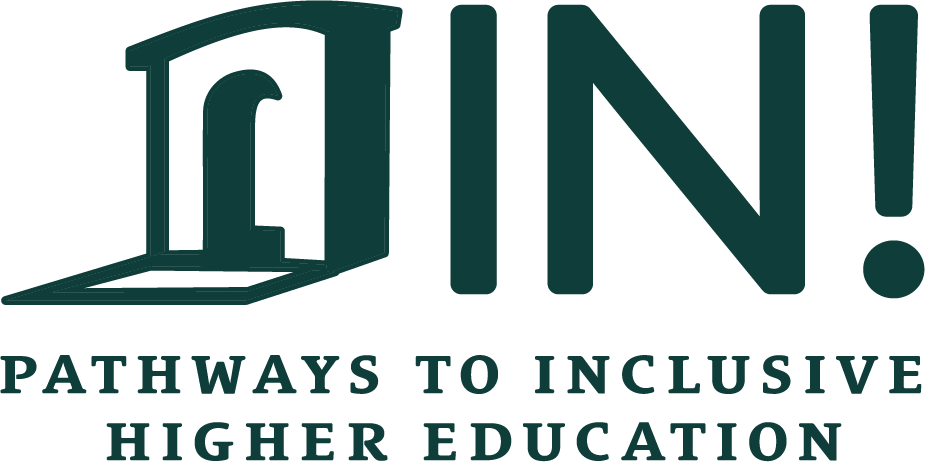 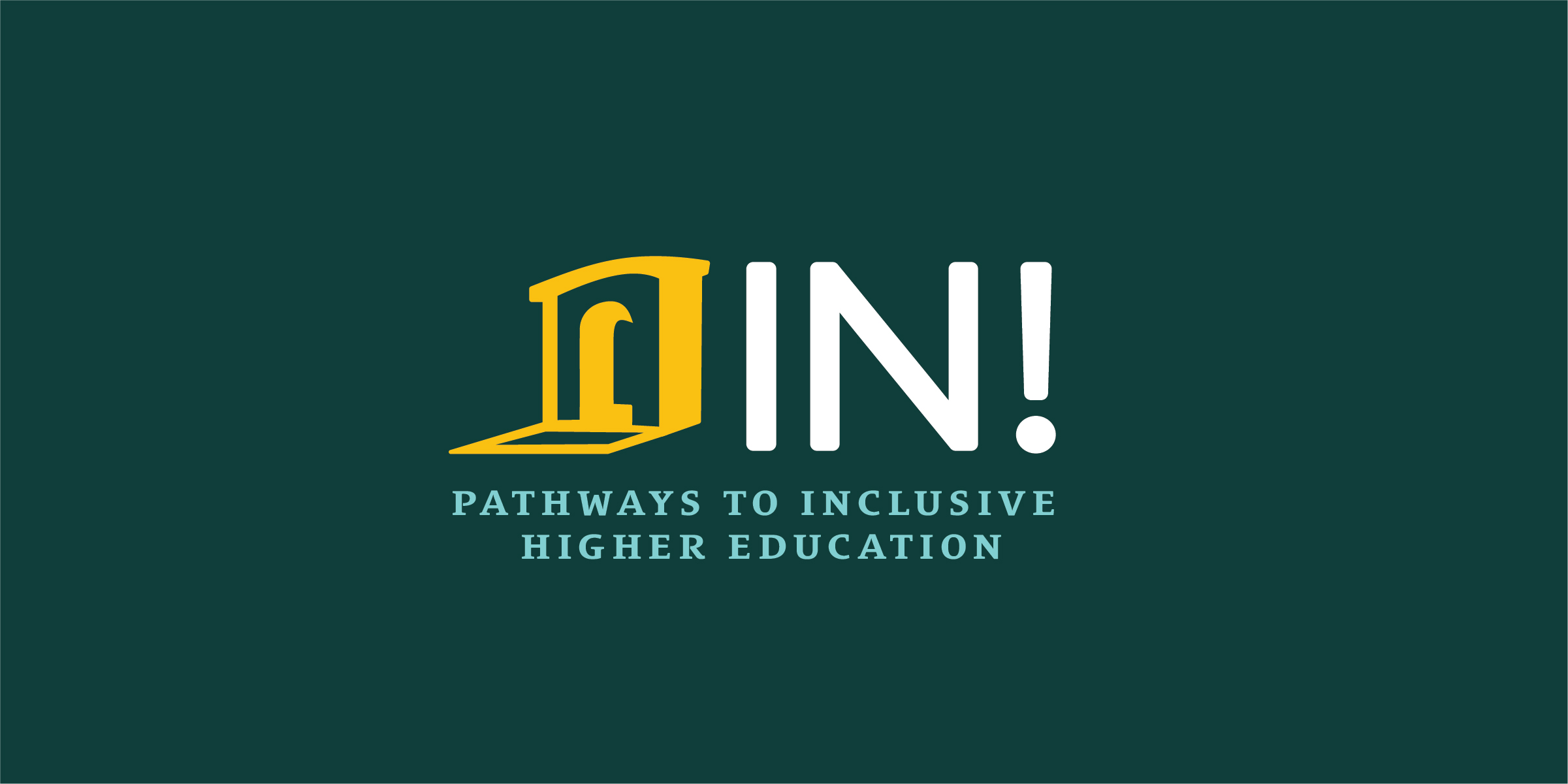 Other Resources
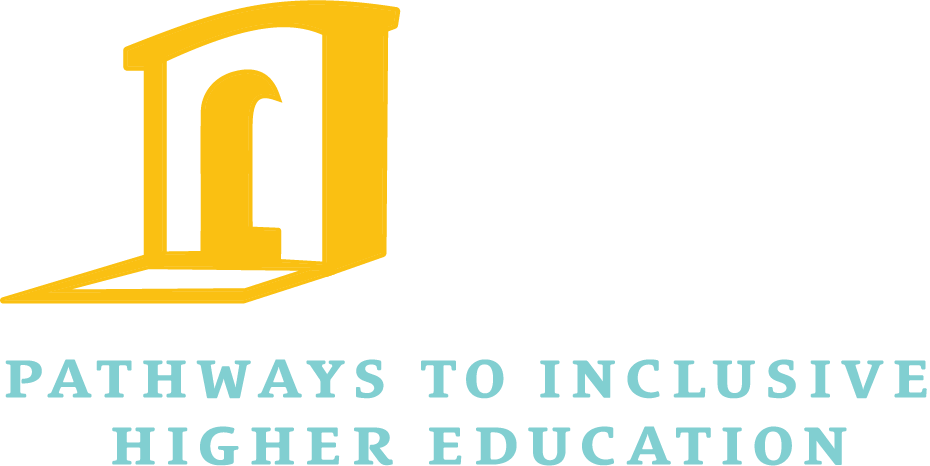 Guardianship
Someone becomes a legal representative for an adult and takes responsibility for making decisions for them and manages their affairs
Myth: Someone else will automatically become my guardian when I turn 18.
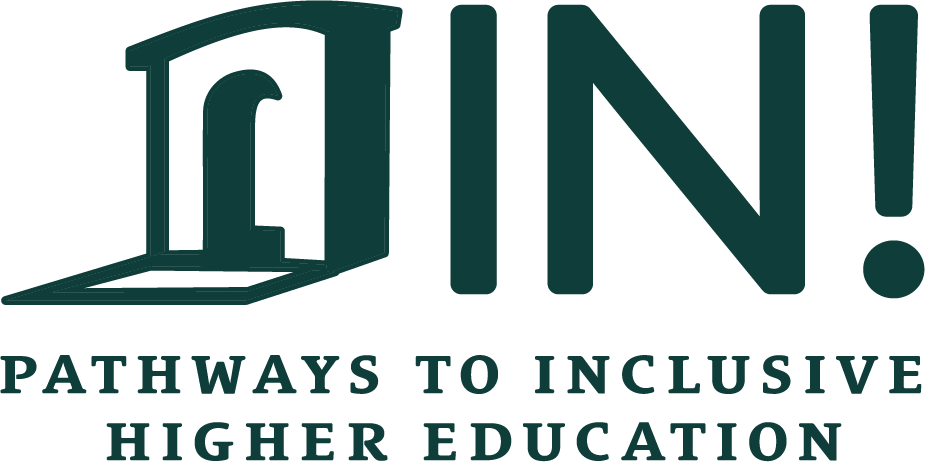 Guardianship
Someone becomes a legal representative for an adult and takes responsibility for making decisions for them and manages their affairs

After 18th birthday, not automatic 

Legal process deems person “incapacitated”

May impact which colleges you can access, some inclusive higher education options require students to be their own guardian
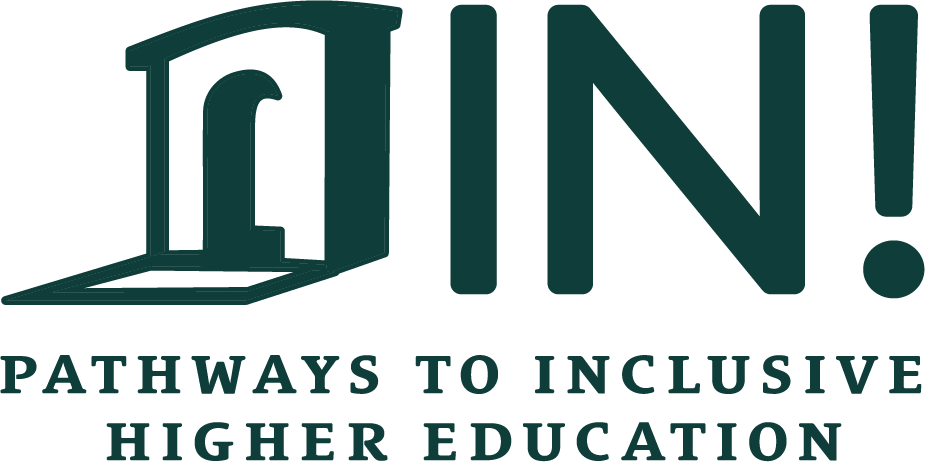 Less Restrictive Alternatives
Power of Attorney

Representative Payee

Conservatorship 

The Arc is a great resource to learn more about these options
Find your local chapter in the additional resources
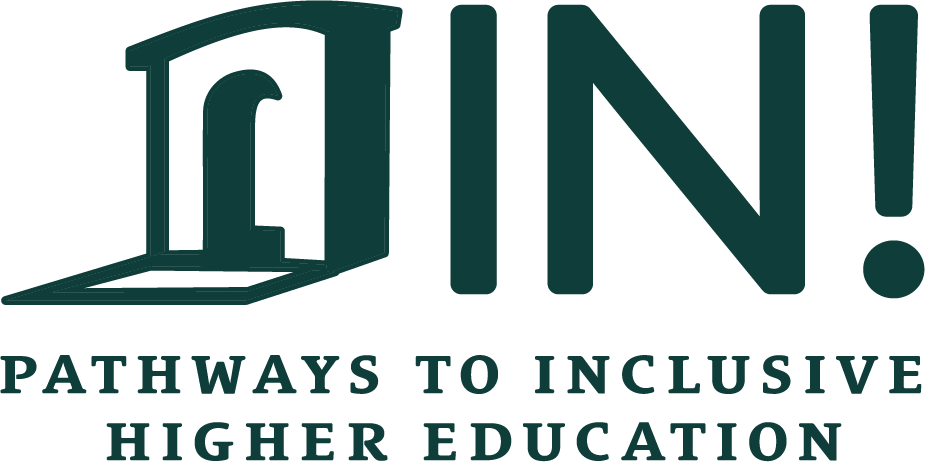 Healthcare
Myth: I will not have health insurance if I go to college.
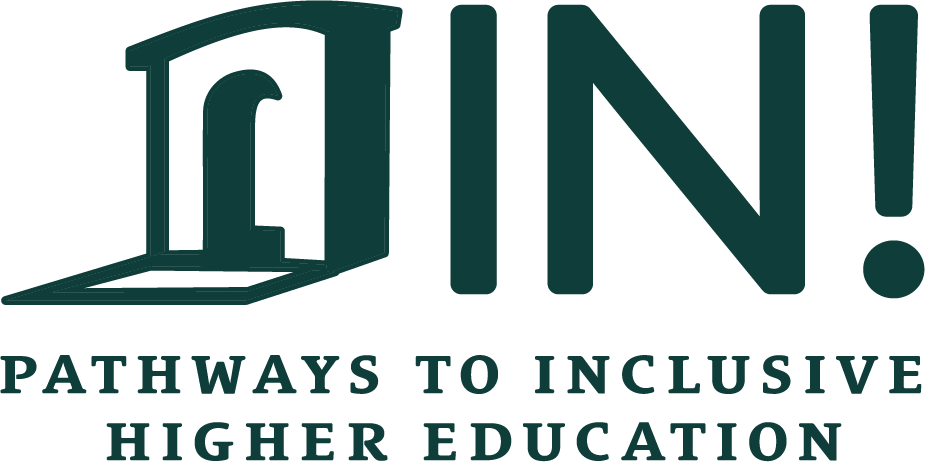 Healthcare
Pathways to Medicaid 
Ex: Medicaid Buy-In program for Working Adults with Disabilities

Benefits Counselors can help navigate this
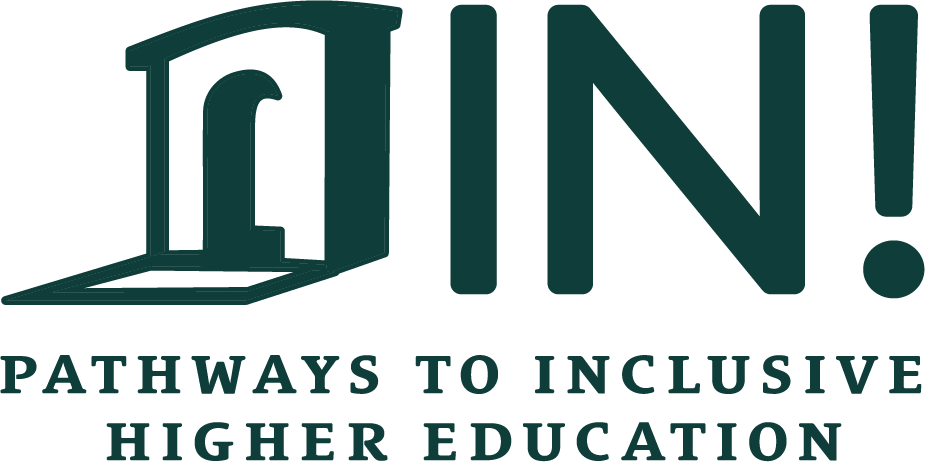 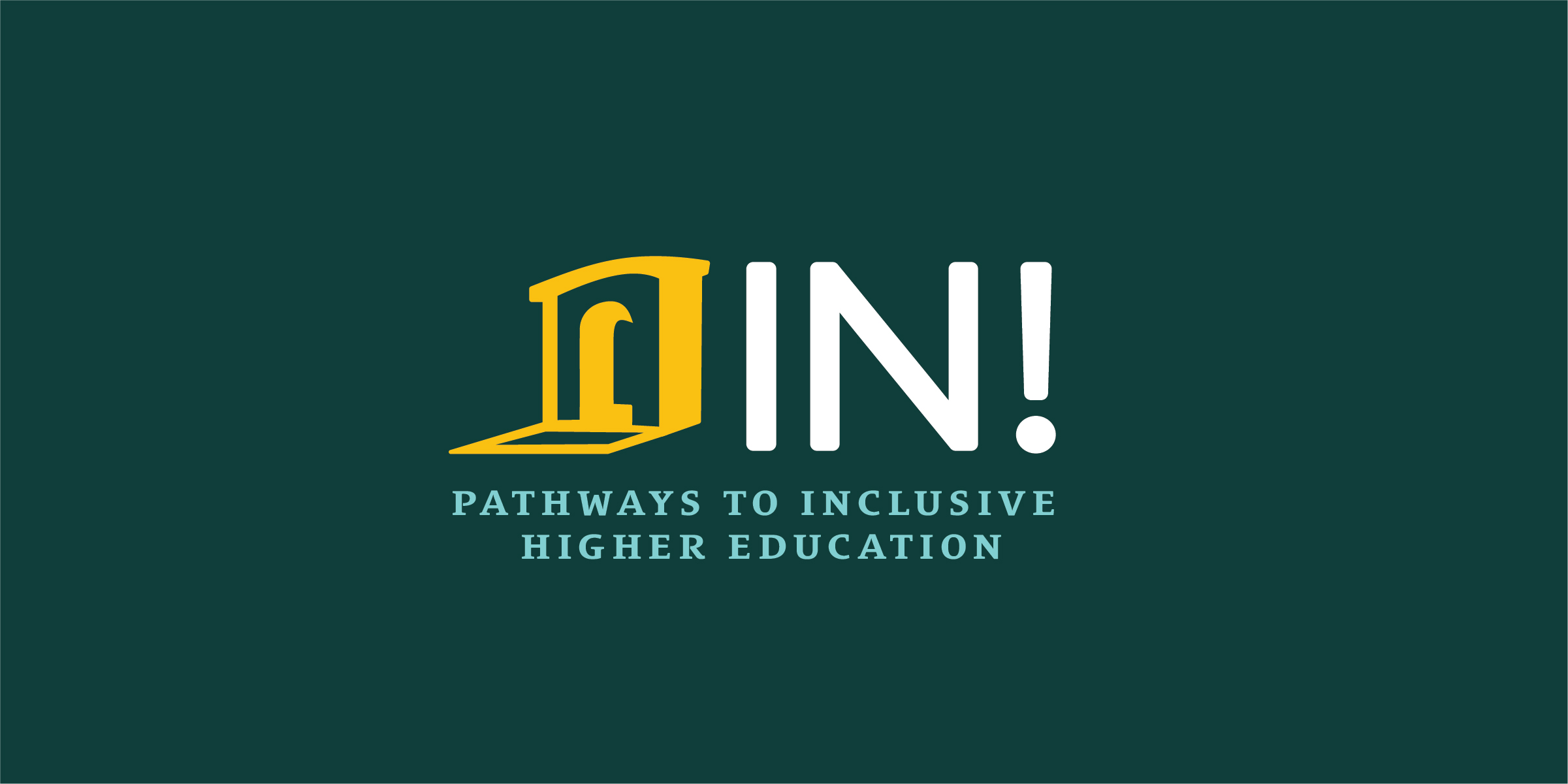 Conclusion
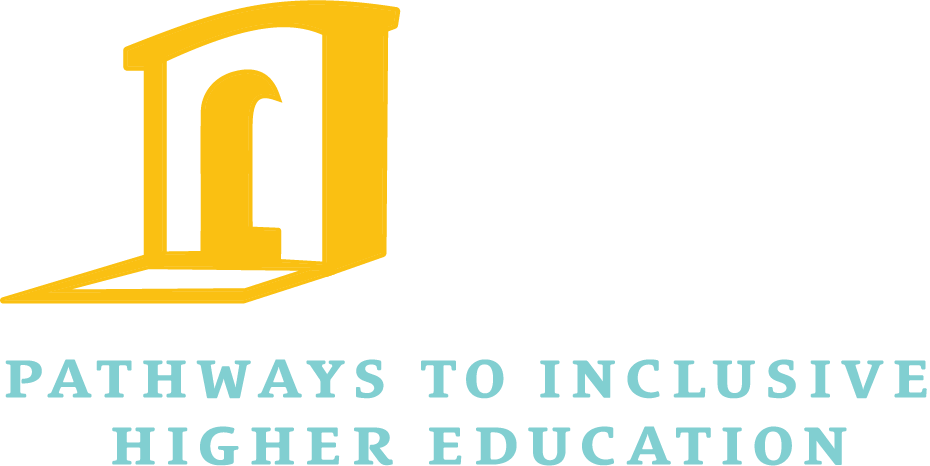